Cierre PROFEXCE 2020
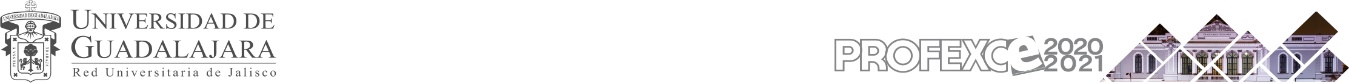 Resumen general PROFEXCE 2020
Proyectos aprobados
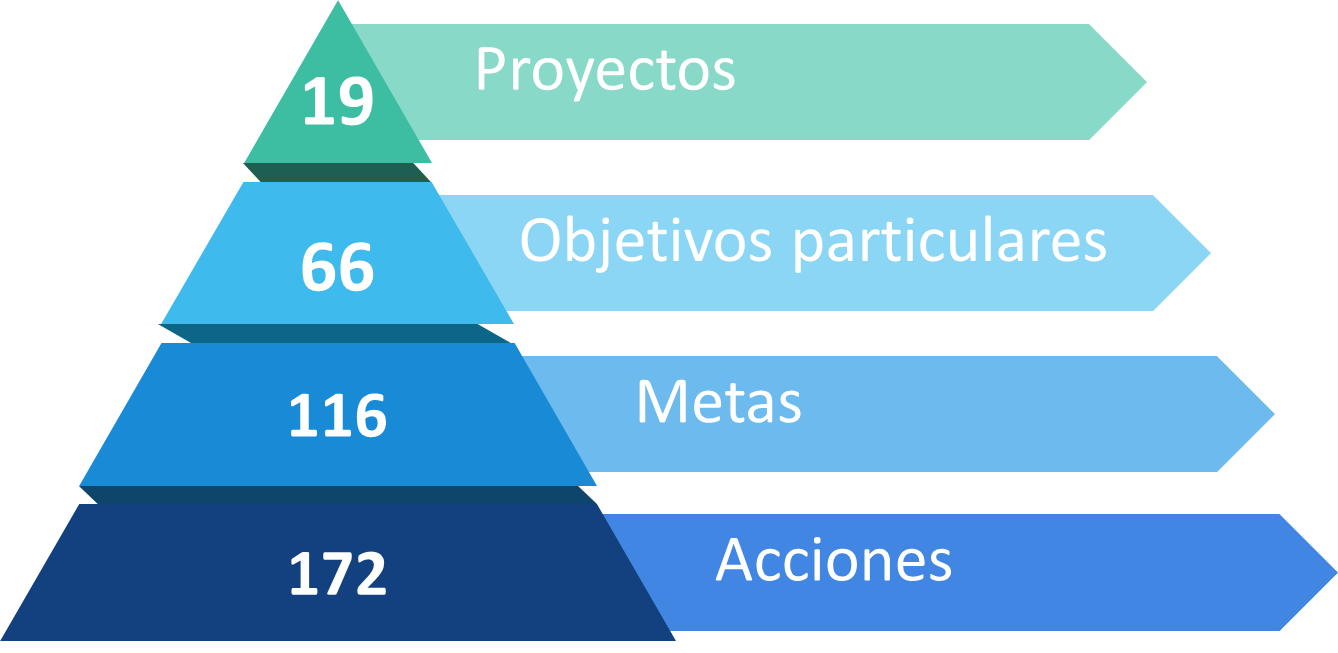 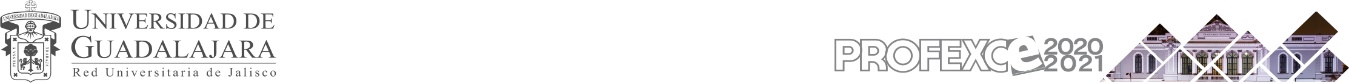 Avance en el ejercicio del PROFEXCE 2020 
09 de octubre de 2020
$ 17,886,860
Recurso asignado:
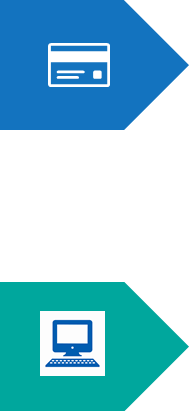 $ 0.0
Monto pagado
$ 0.0
Monto capturado
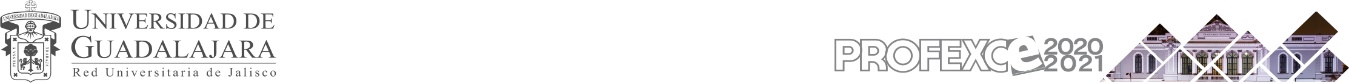 Consideraciones en la captura del Cuarto Informe Trimestral
¡Evitemos observaciones de la DGESUI!
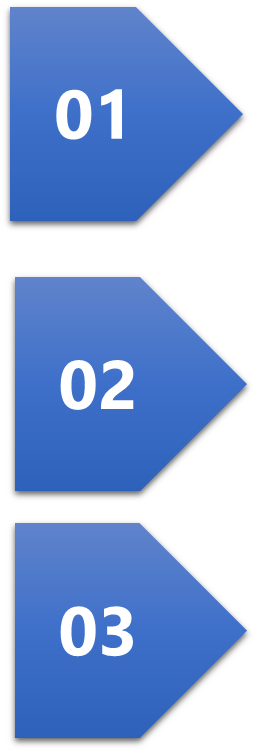 Si el avance logrado fue inferior o superior a la meta programada, registre según sea el caso, de forma breve, clara y sin ambigüedades la justificación correspondiente.
Cuidar la ortografía de las observaciones capturadas.
Cargar en el sistema PROFEXCE las evidencias correspondientes
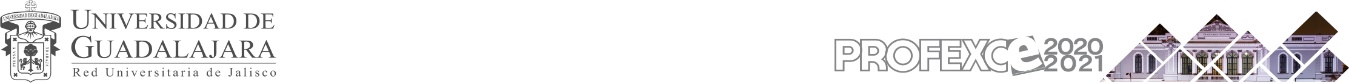 Entrega de evidencias
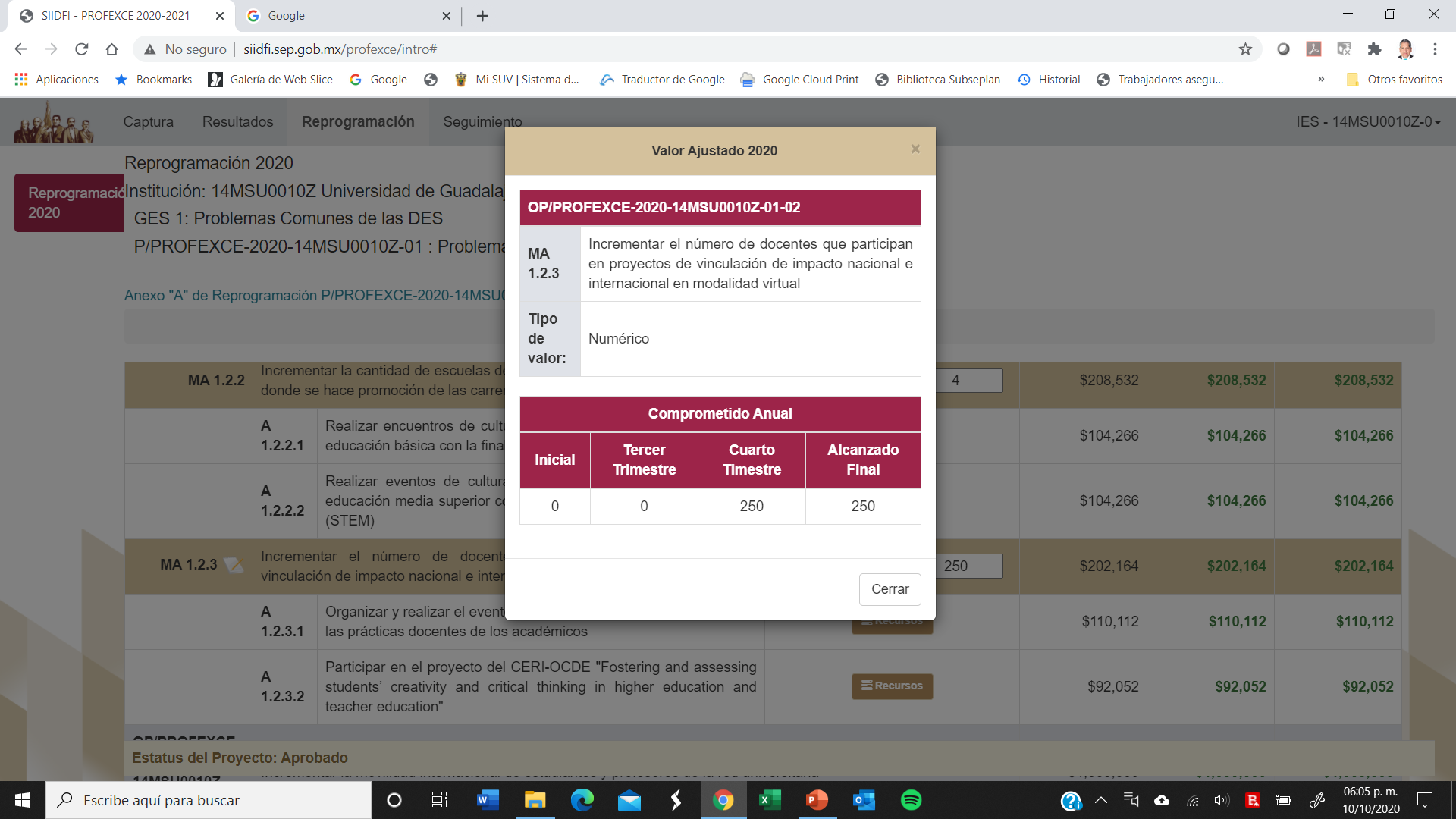 2
1
Entregable y meta comprometida
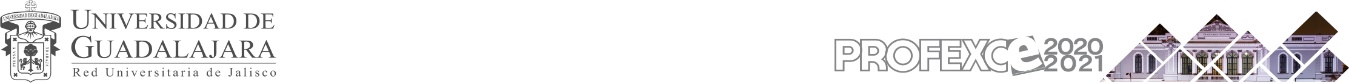 Informe final
El informe final tiene como propósito exponer y demostrar el grado de cumplimiento de las metas académicas e indicadores de calidad comprometidos en el PROFEXCE 2020, y de sus impactos en el fortalecimiento de la calidad educativa.
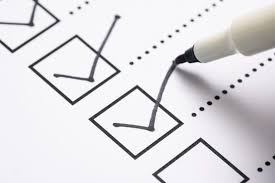 7
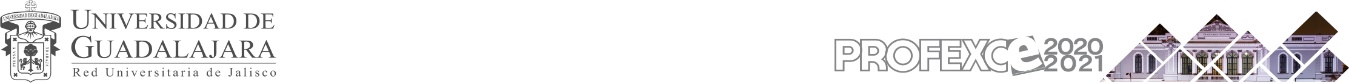 Elementos del informe final
Valoración General del avance o cumplimiento académico del proyecto.
Problemas atendidos. 							
Fortalezas aseguradas.
Estudiantes y profesores beneficiados.
Impacto en la capacitación de los profesores y de los cuerpos académicos.
Impacto en la formación y atención integral del estudiante.
Producción científica
23 de noviembre inicio de actividades cierre PROFEXCE 2020
8
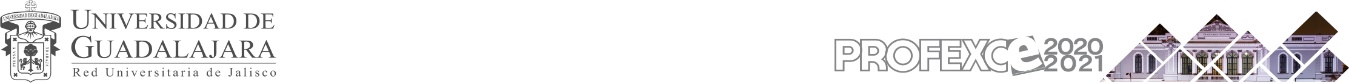 Calendario de captura, revisión y ajuste de los informes trimestrales de seguimiento académico
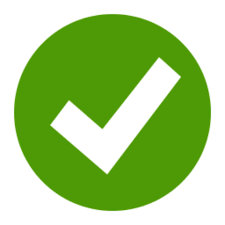 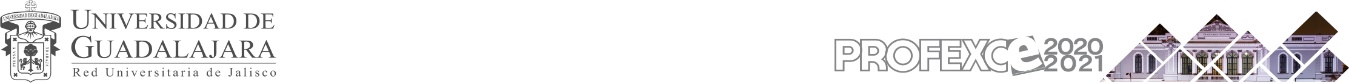 Calendario de captura, revisión y ajuste de los informes trimestrales de seguimiento financiero
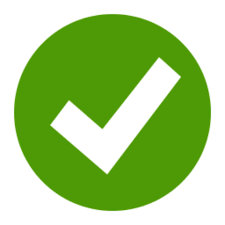 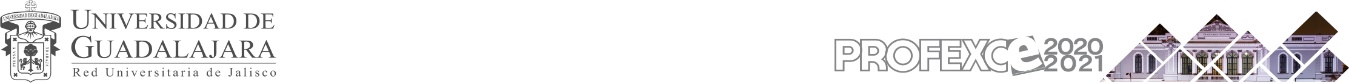 Calendario  financiero